Tengerecki Pál
Tamkó Sirató Károly
Készítette: Pakayné Péter Krisztina
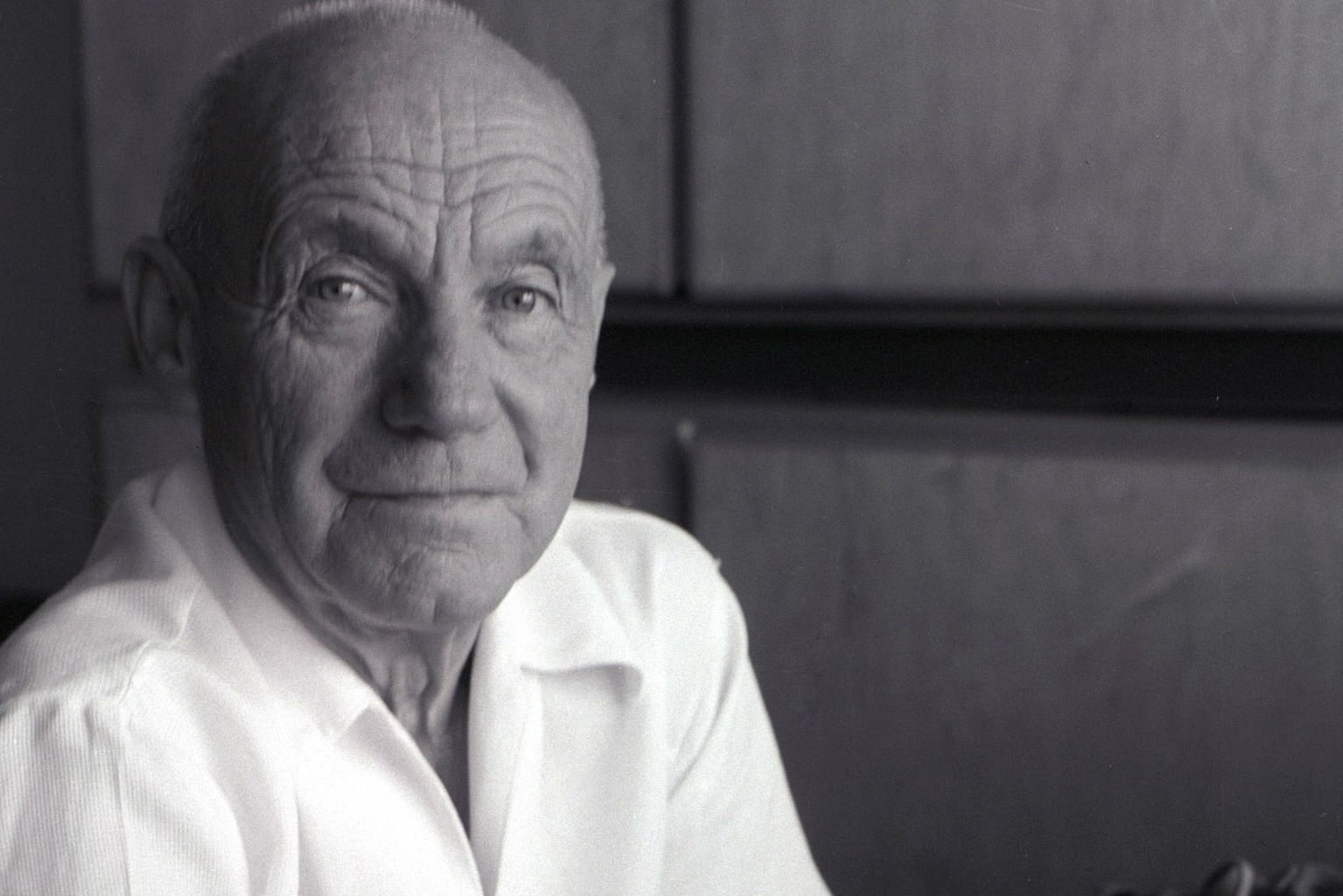 Tamkó Sirató Károly, Tamkó Károly, Sirató Károly, Charles Sirato, Ch. T. Sirato József Attila-díjas magyar költő, művészetfilozófus, műfordító. Wikipédia
Született: 1905. január 26., Újvidék, Szerbia
Meghalt: 1980. január 1., Budapest
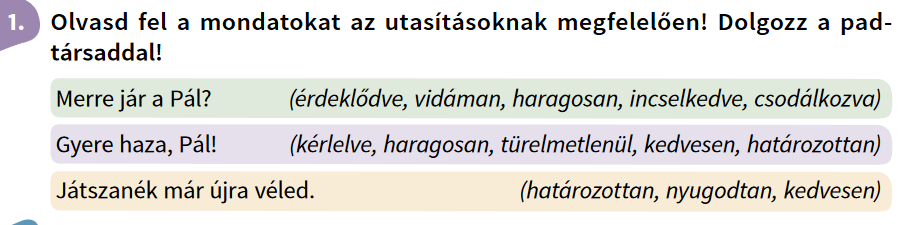 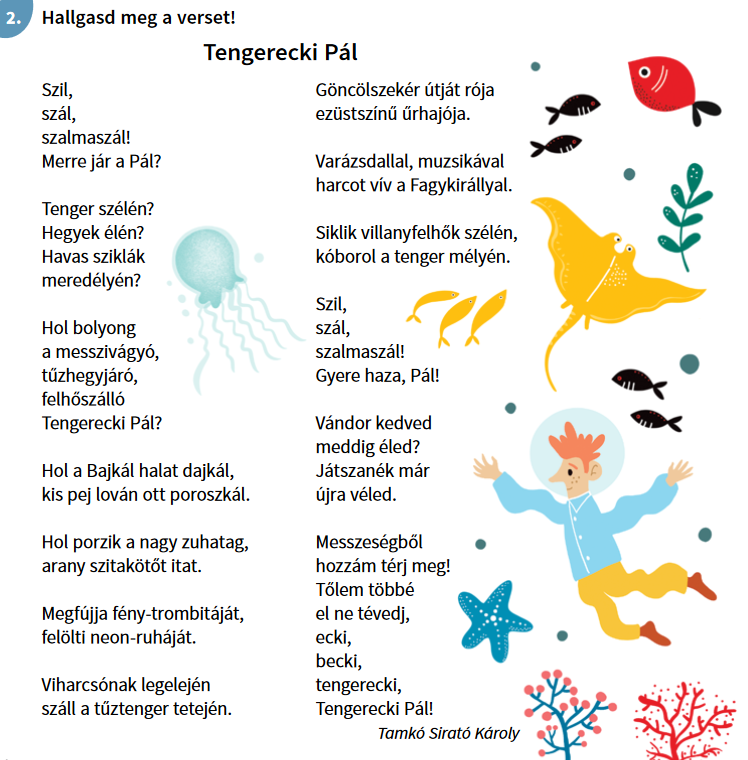 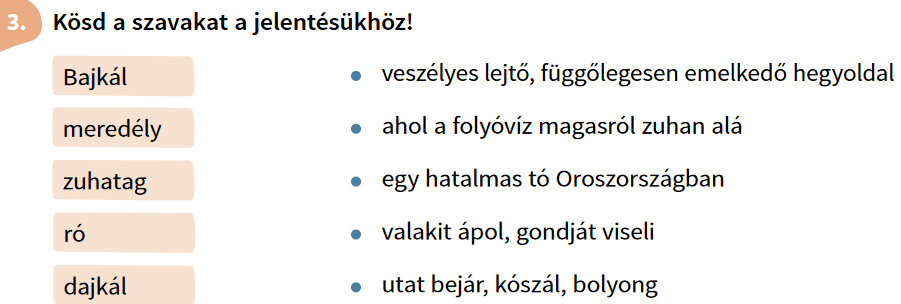 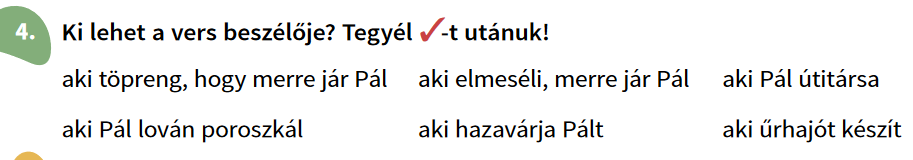 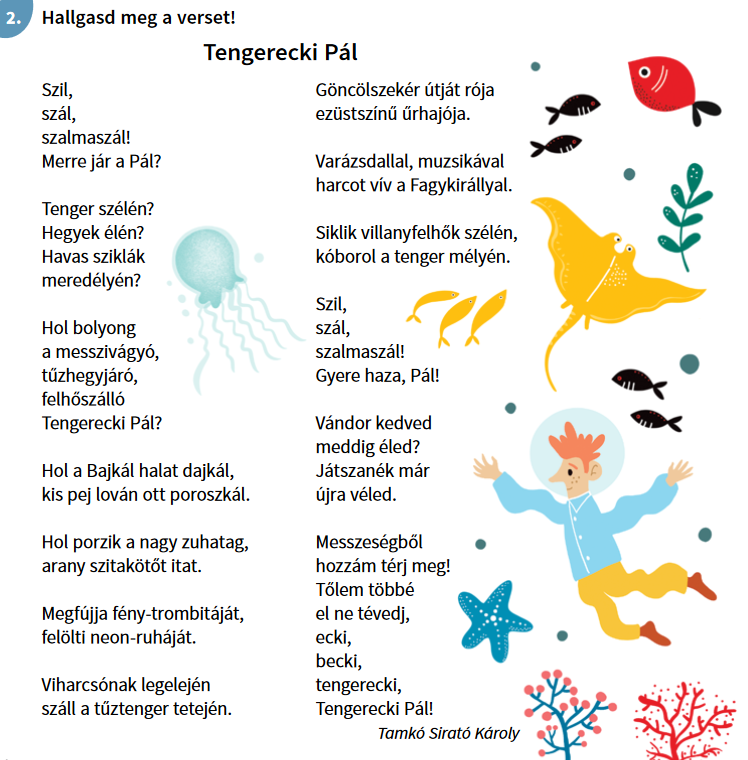 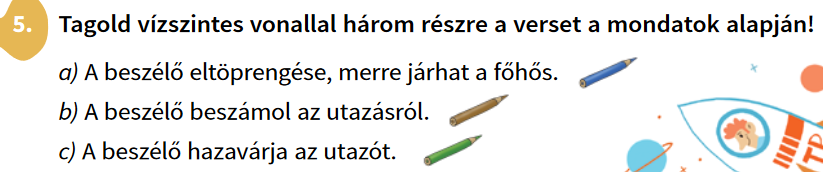 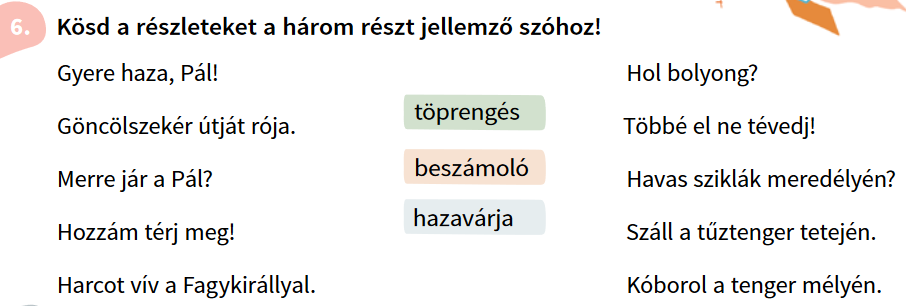 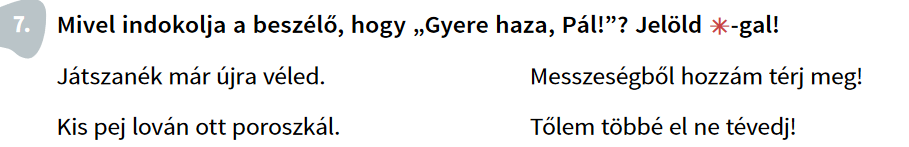 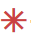 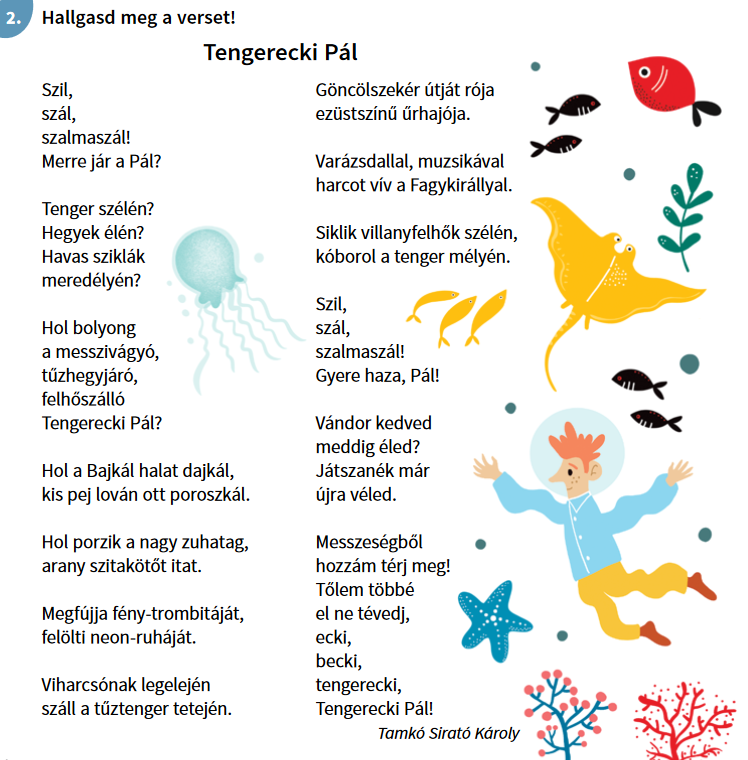 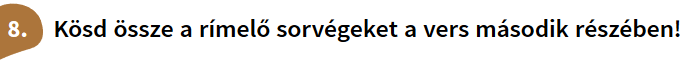 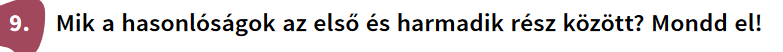 https://www.youtube.com/watch?v=iwJOleAv05U